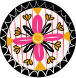 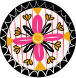 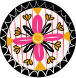 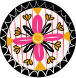 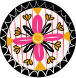 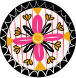 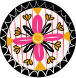 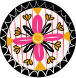 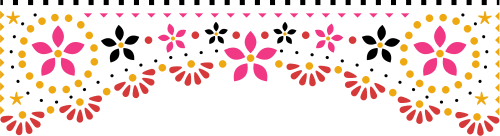 VISIT
SOUTH AMERICA
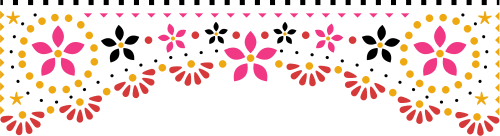 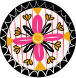 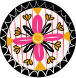 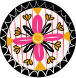 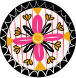 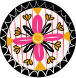 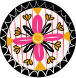 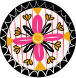 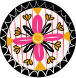 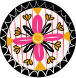 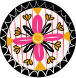 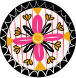 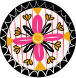 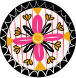 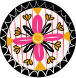 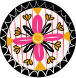 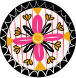 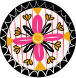 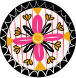 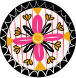 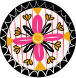 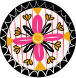 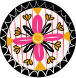 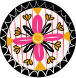 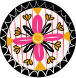 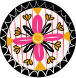 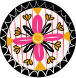 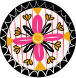 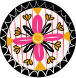 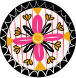 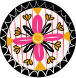 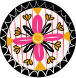 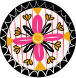 HOW TO USE THIS PRESENTATION
Google Slides
PowerPoint
Canva
Click on the "Google Slides" button below this presentation preview.  Click on "Make a copy."
Start editing your presentation.
You need to sign in to your
Google account.
Click on the "PowerPoint" button below this
presentation preview. 
Start editing your presentation.
Download and install the fonts used in this presentation as listed on the next page.
Click on the "Canva" button under this presentation preview.  Start editing your presentation. You need to sign in to your Canva account.
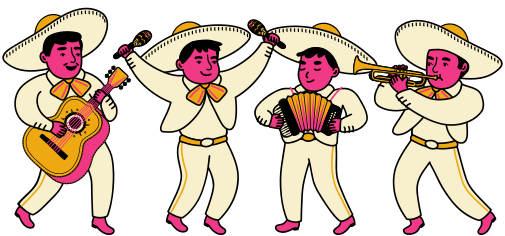 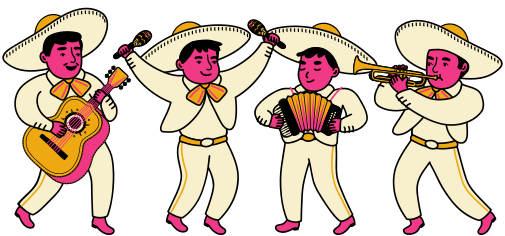 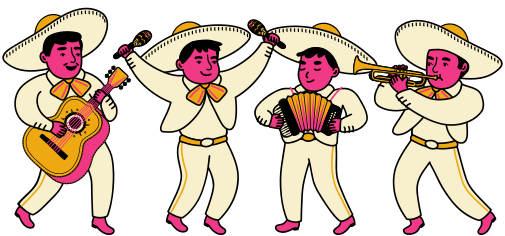 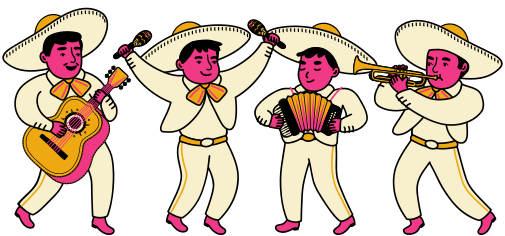 ADD AN
AGENDA PAGE
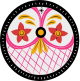 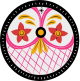 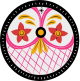 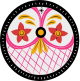 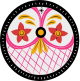 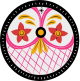 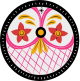 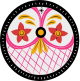 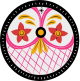 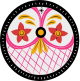 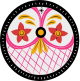 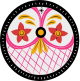 Write an agenda here.

Write an agenda here.

Write an agenda here.
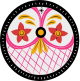 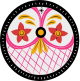 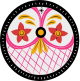 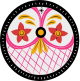 HELLO THERE!
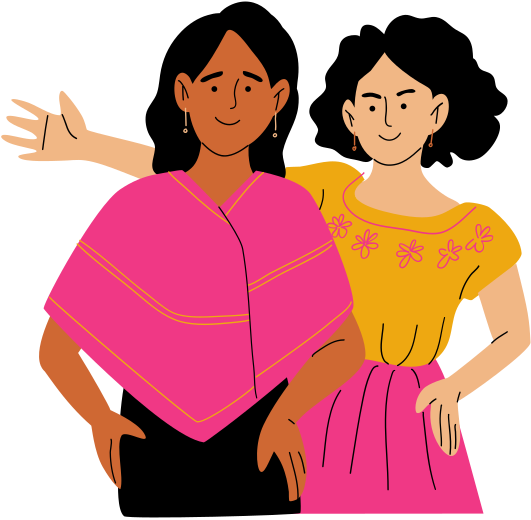 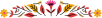 I'm Rain, and I'll be sharing with you my beautiful ideas. Follow me at @reallygreatsite to learn more.
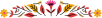 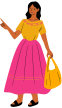 WRITE YOUR
TOPIC OR IDEA
Elaborate on what you want to discuss.
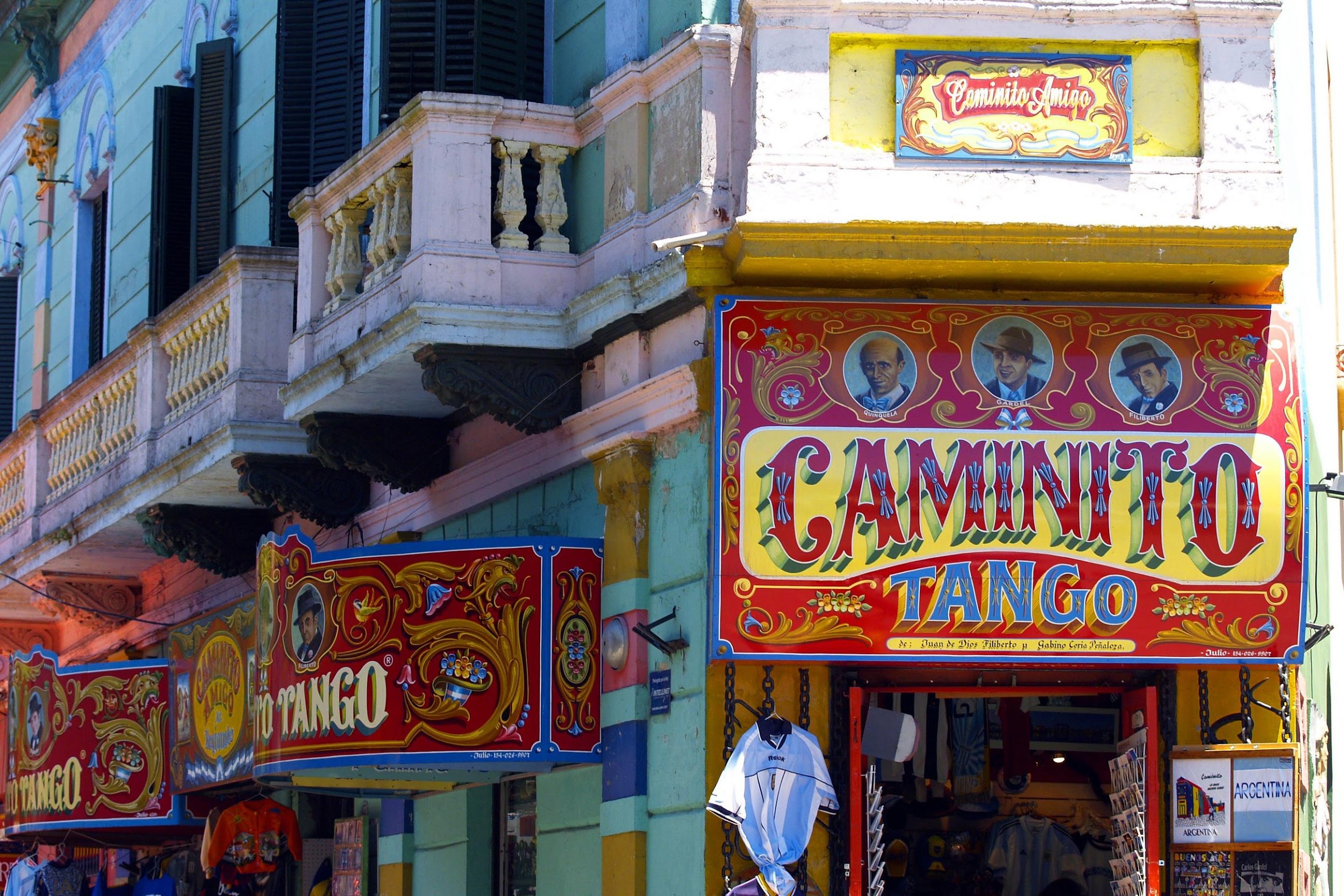 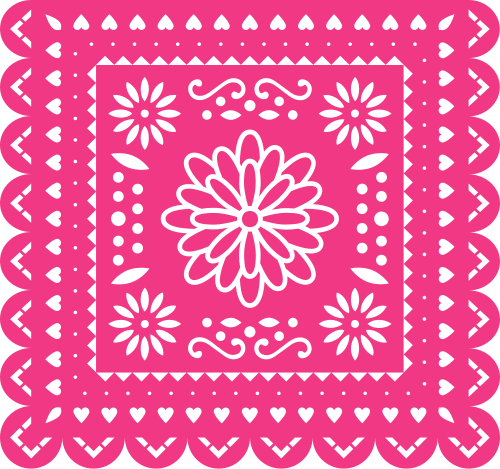 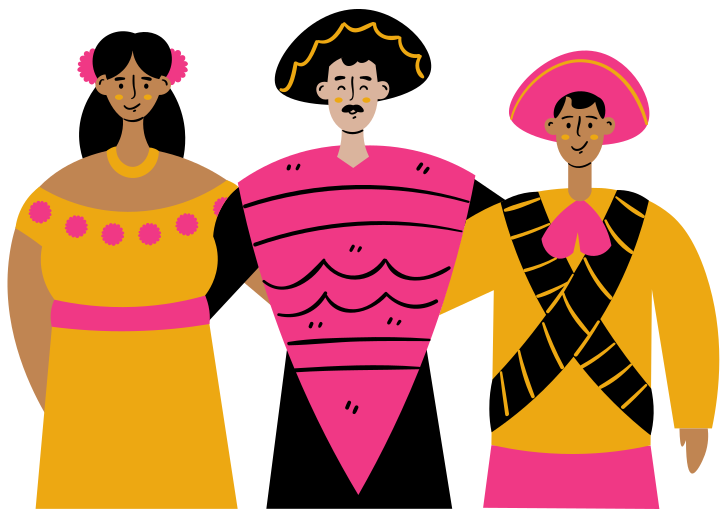 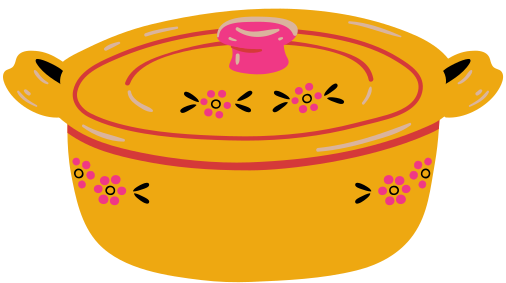 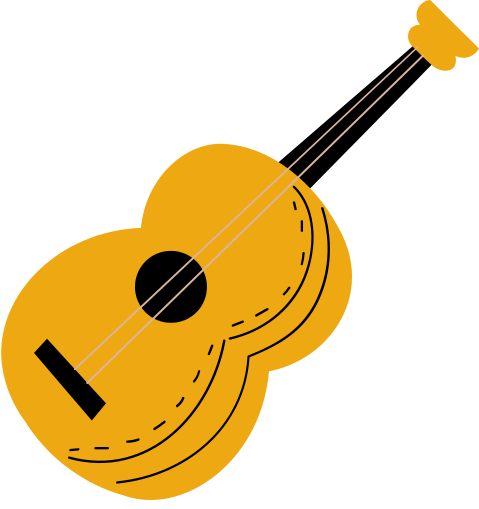 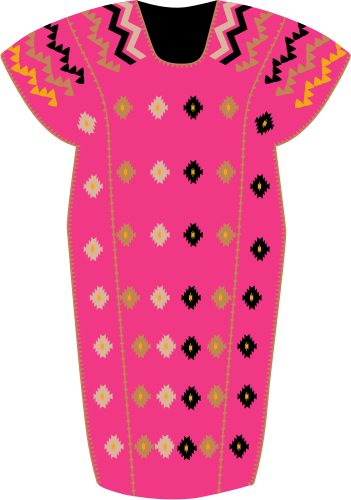 WRITE YOUR
TOPIC OR IDEA
Elaborate on what you want to discuss.
50
WRITE YOUR TOPIC OR IDEA
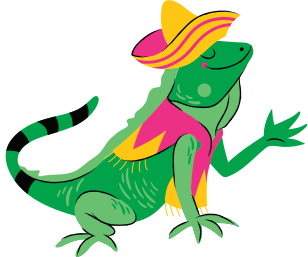 40
Elaborate on what you
want to discuss.
30
20
10
0
Item 1
Item 2
Item 3
Item 4
Item 5
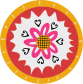 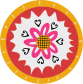 WRITE YOUR
TOPIC OR IDEA
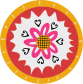 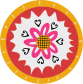 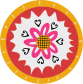 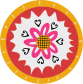 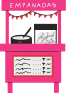 WRITE YOUR TOPIC OR IDEA
Add a
main point
Add a
main point
Elaborate on what you want to discuss.
Elaborate on what you want to discuss.
Add a
main point
Add a
main point
Elaborate on what you want to discuss.
Elaborate on what you want to discuss.
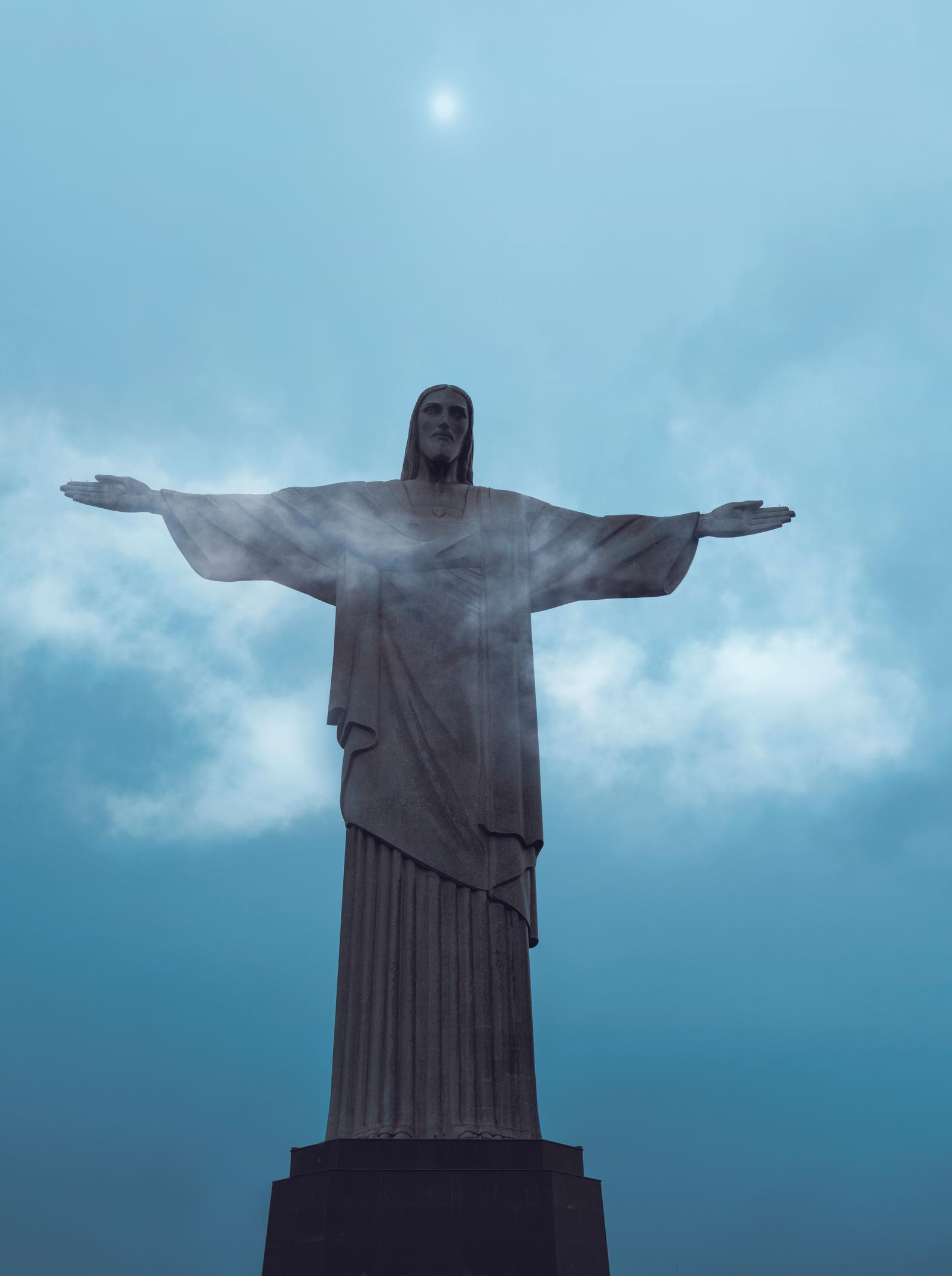 GALLERY IMAGE
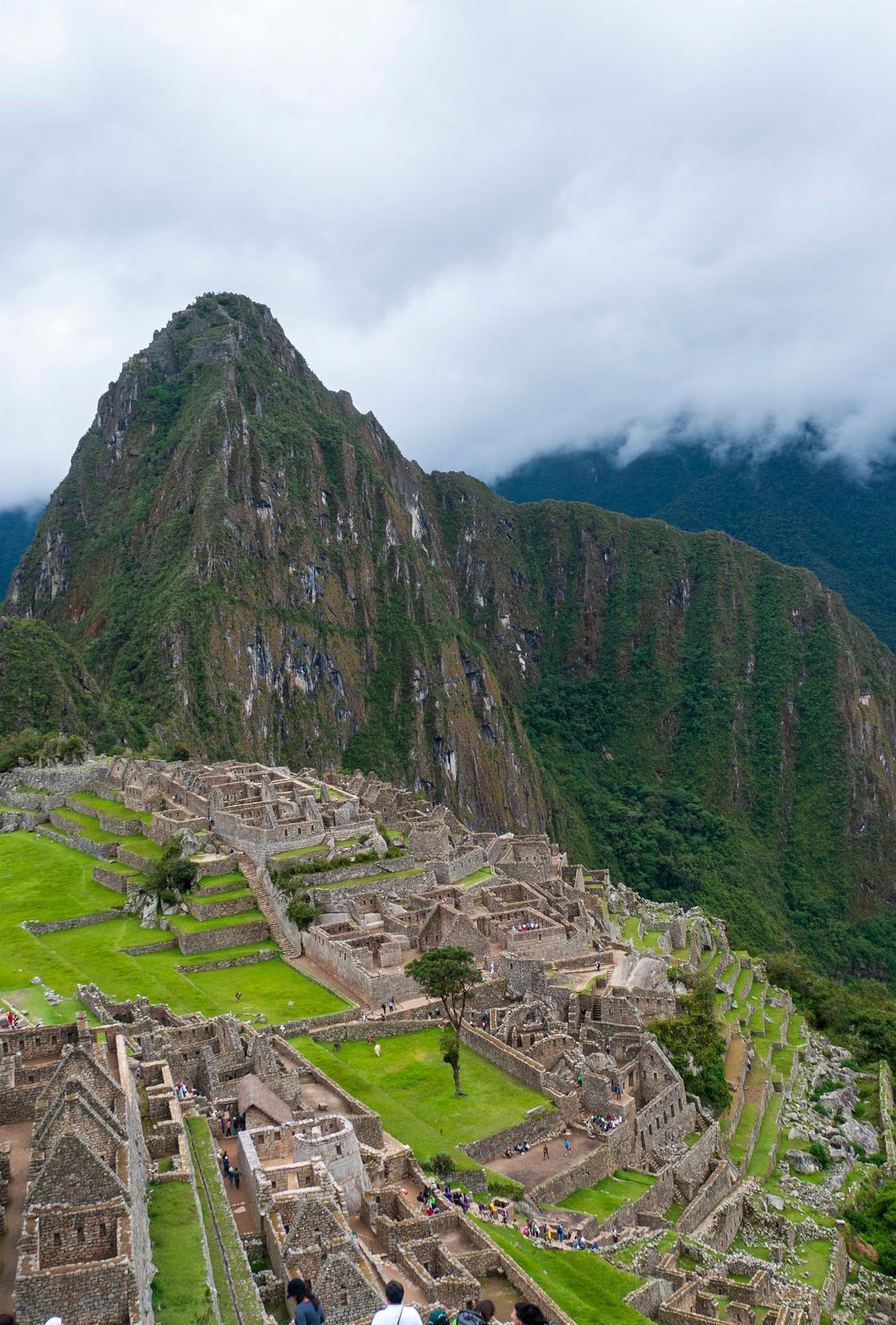 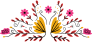 What can you say about your projects? Share it here!
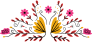 70%
2 OUT OF 5
12 MILLION
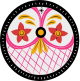 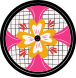 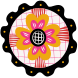 Elaborate on the
featured statistic.
Elaborate on the
featured statistic.
Elaborate on the
featured statistic.
WRITE YOUR TOPIC OR IDEA
Add a main point
Add a main point
Add a main point
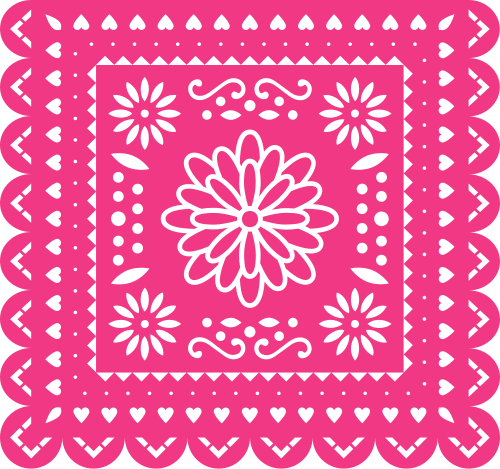 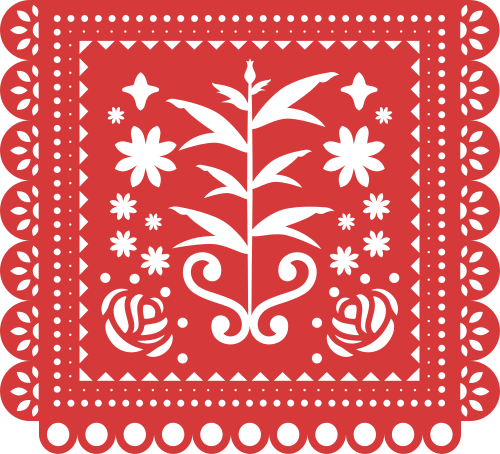 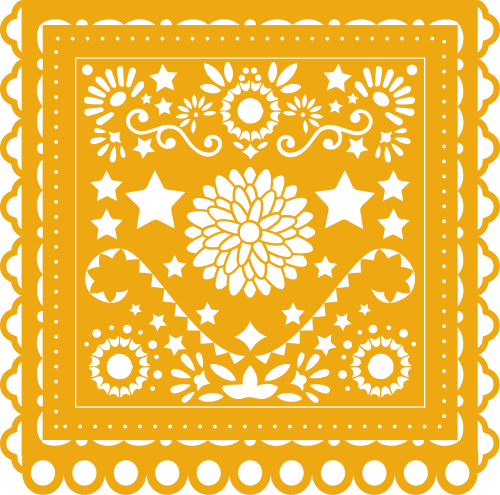 Briefly elaborate on
what you want to discuss.
Briefly elaborate on
what you want to discuss.
Briefly elaborate on
what you want to discuss.
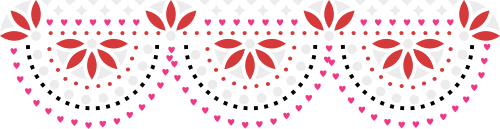 WRITE AN ORIGINAL
STATEMENT OR
INSPIRING QUOTE
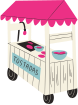 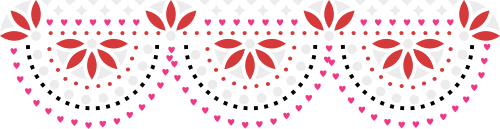 Include a credit, citation, or supporting message
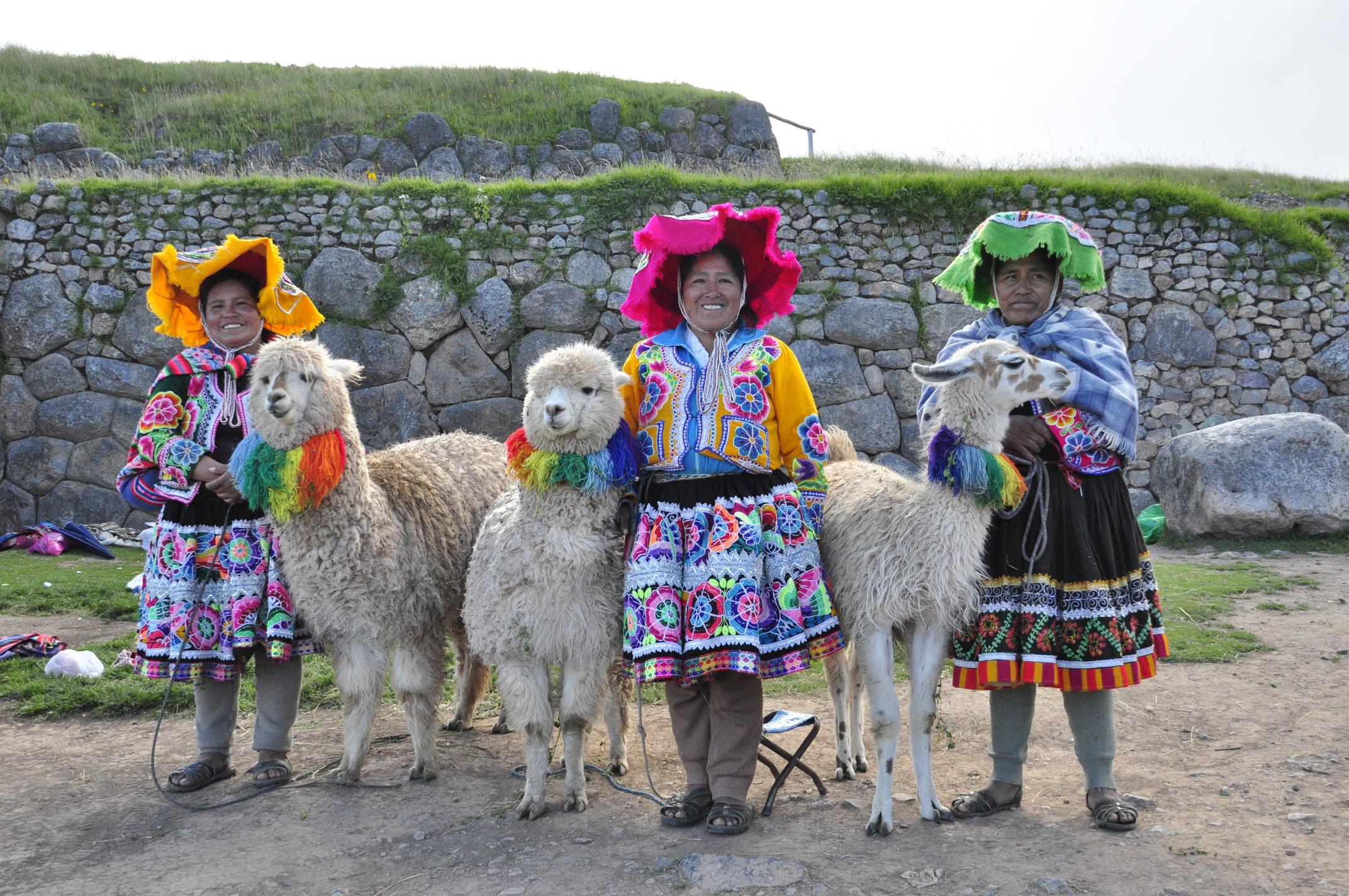 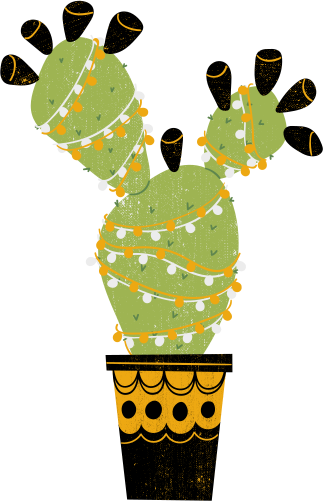 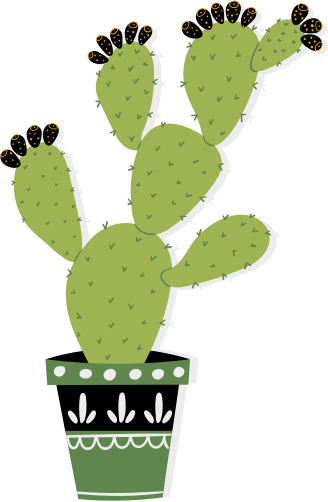 WRITE A HEADING HERE
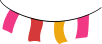 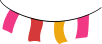 Name
Name
Name
Name
ADD A TEAM MEMBERS PAGE
Title or Position
Title or Position
Title or Position
Title or Position
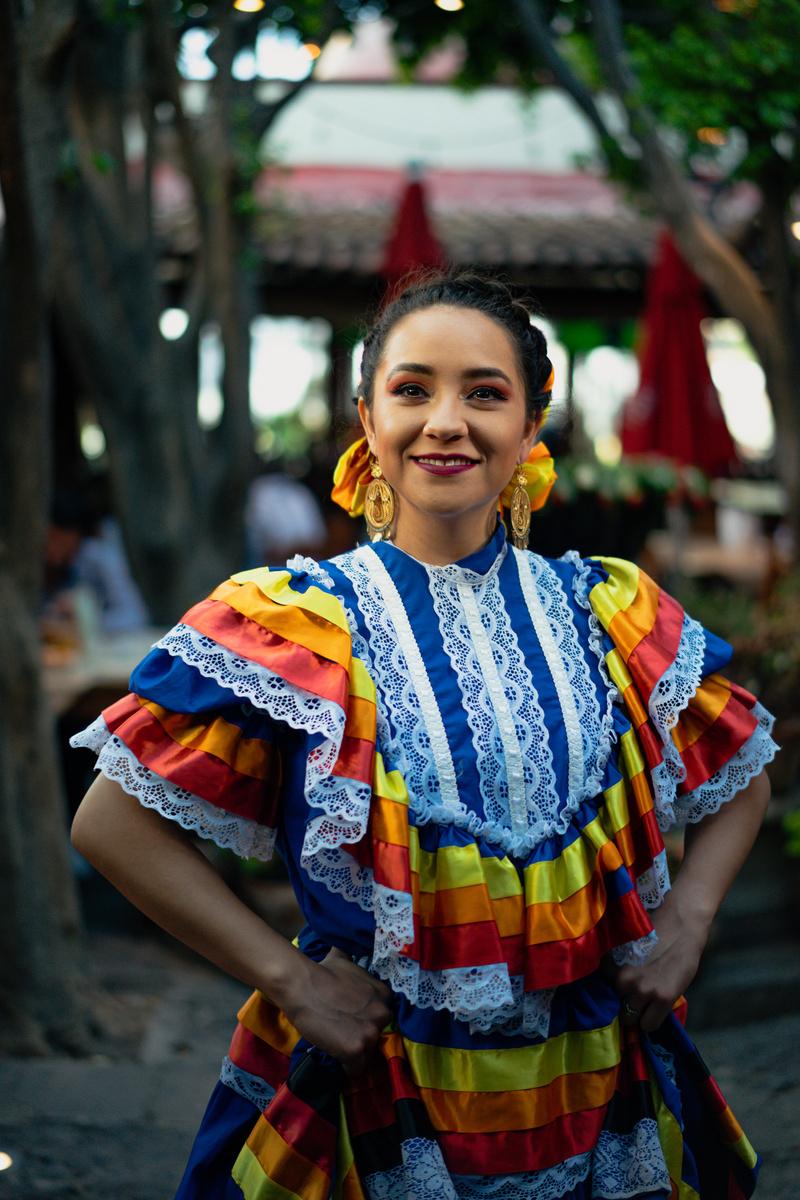 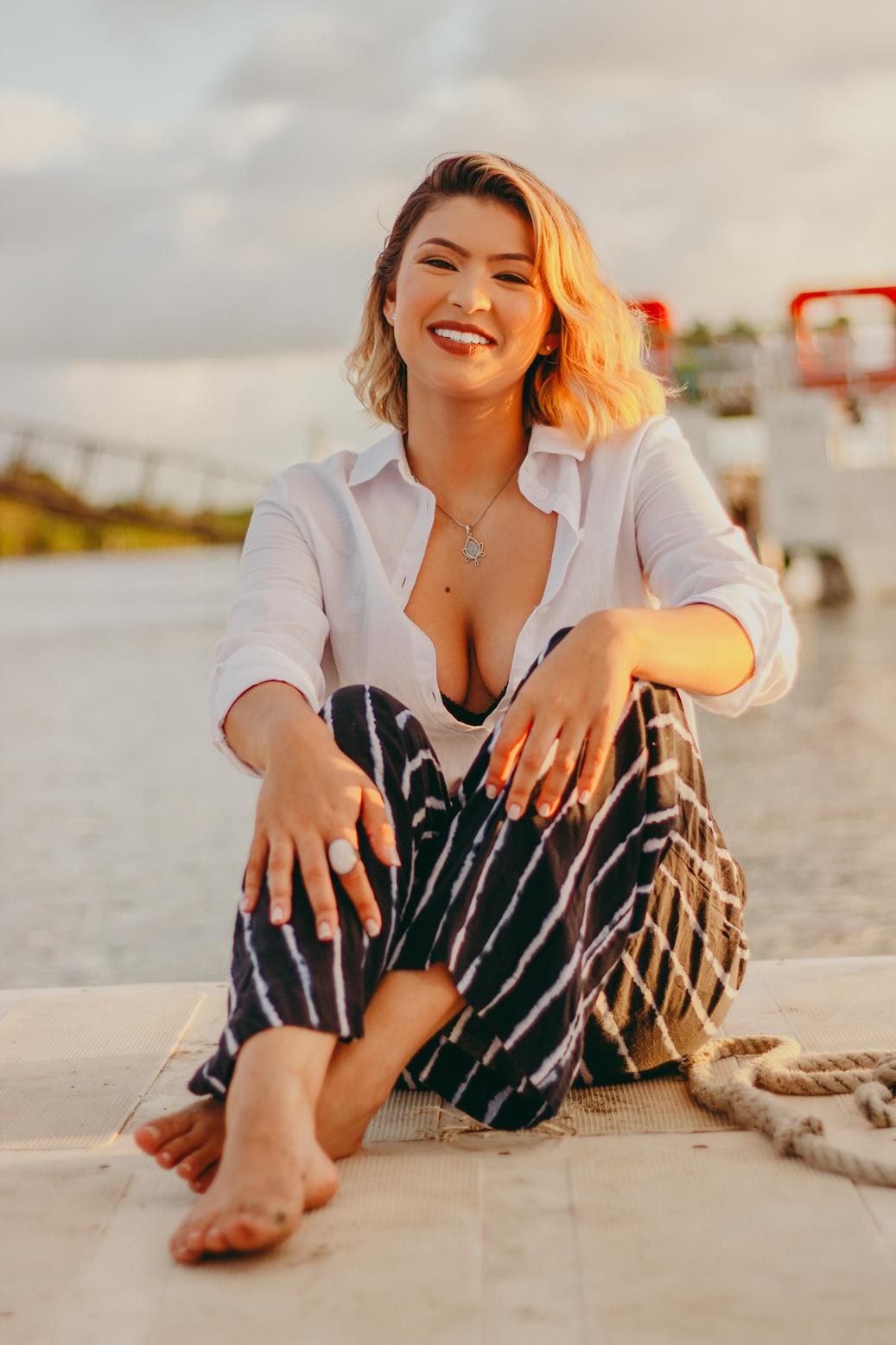 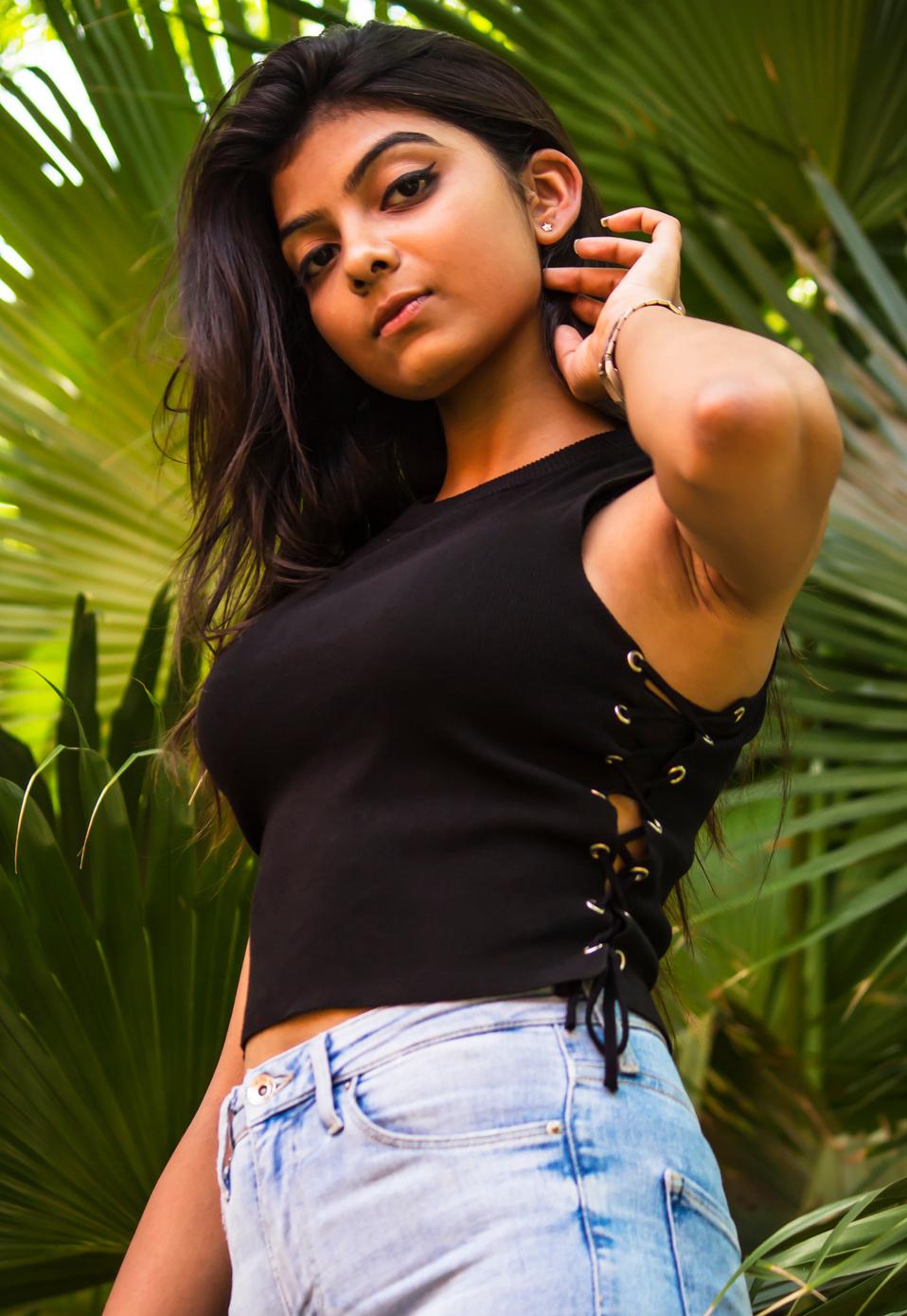 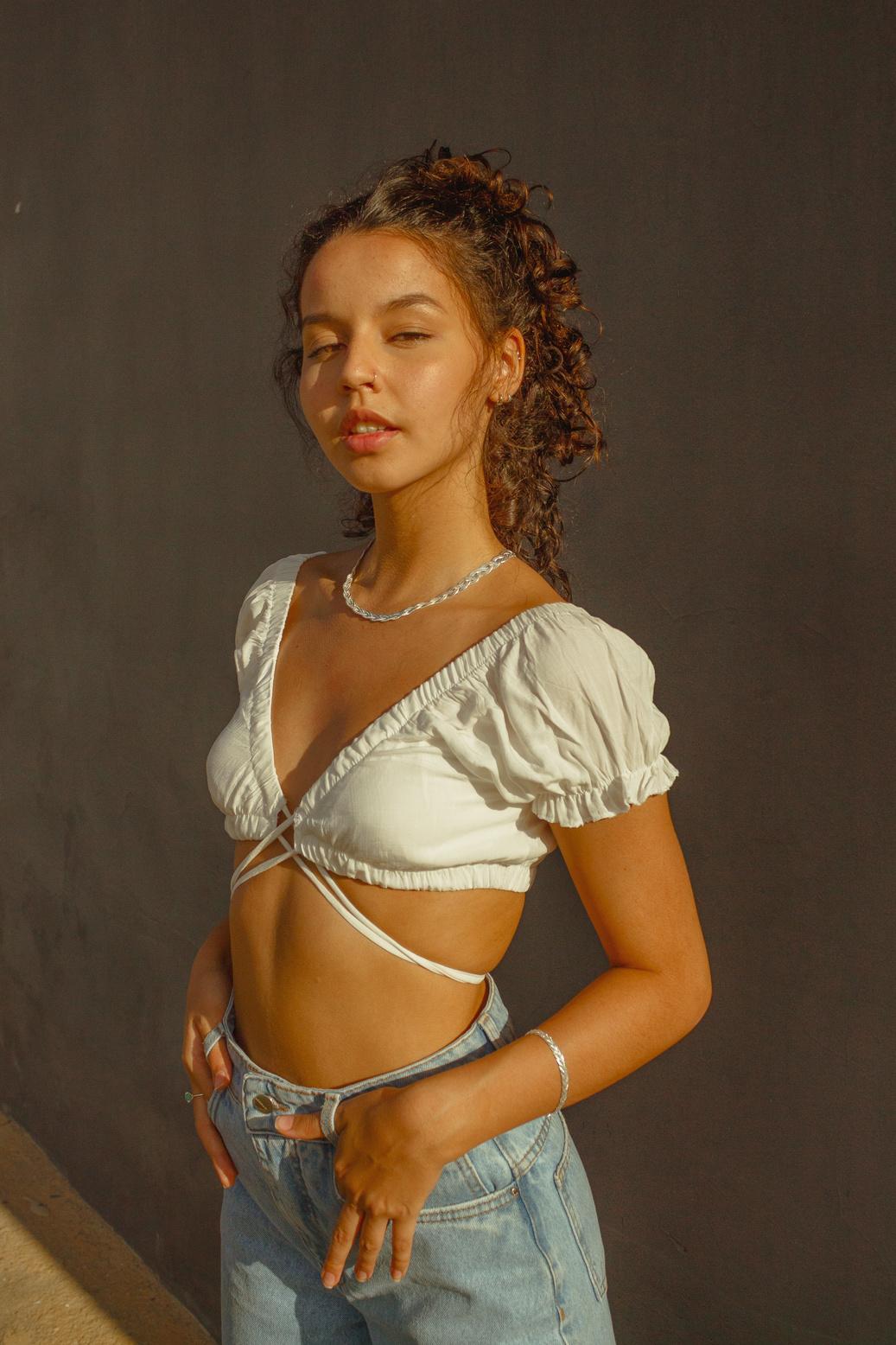 Elaborate on what you want to discuss.
Name
Name
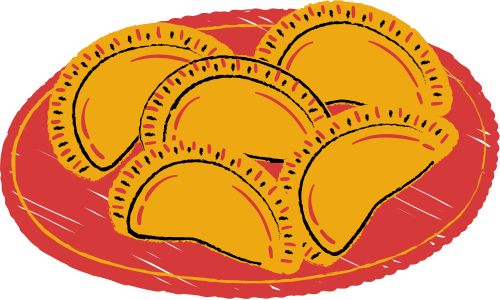 ADD A CHART PAGE
Title or Position
Title or Position
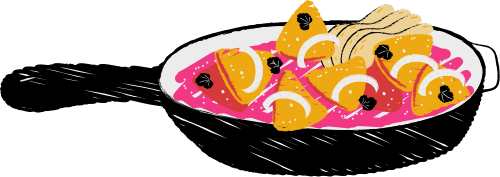 Name
Name
Name
Name
Name
Title or Position
Title or Position
Title or Position
Title or Position
Title or Position
O
T
W
S
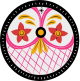 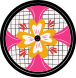 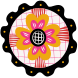 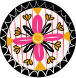 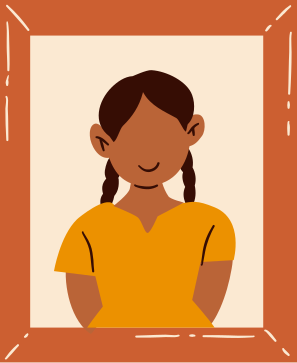 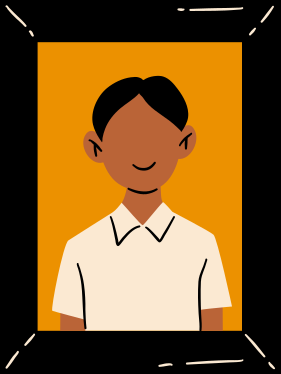 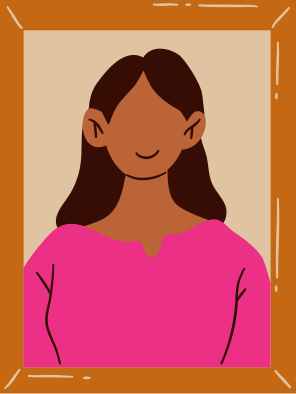 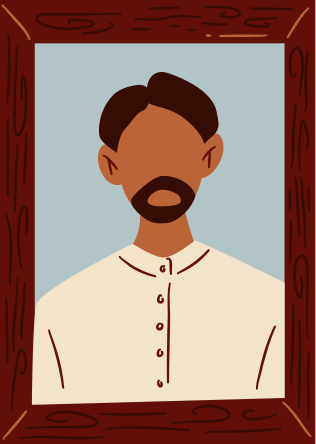 STRENGTHS
OPPORTUNITIES
THREATS
WEAKNESSES
What are you doing well? 
What sets you apart?
What are your good qualities?
Where do you need to improve? 
Are resources adequate?
What do others do
better than you?
What are your goals? 
Are demands shifting?
How can it be improved?
What are the blockers
you're facing? 
What are factors outside
of your control?
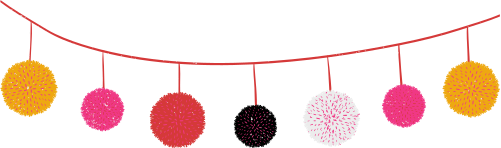 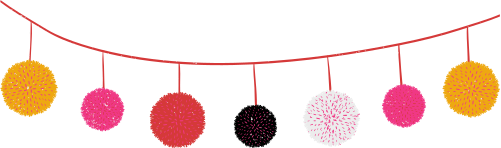 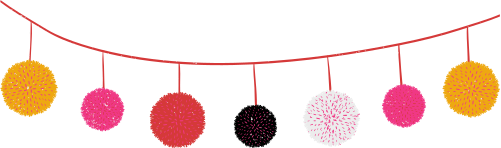 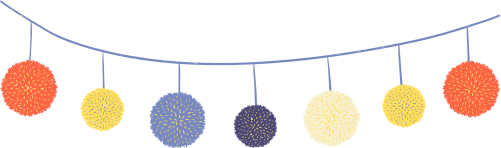 WRITE YOUR TOPIC OR IDEA
60%
43%
35%
Elaborate on what you want to discuss.
Elaborate on the
featured statistic.
Elaborate on the
featured statistic.
Elaborate on the
featured statistic.
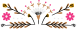 THANK YOU
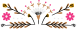 FONTS IN THIS PRESENTATION
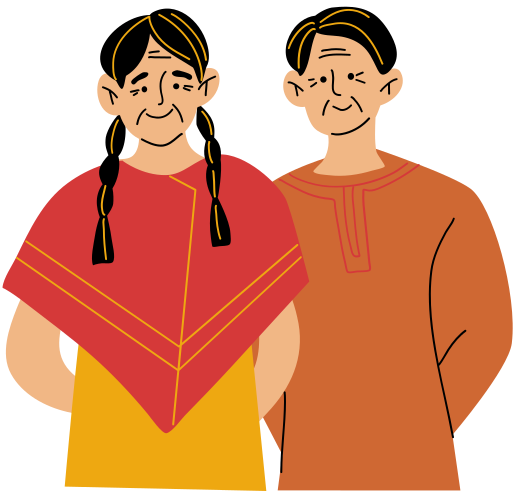 This presentation template uses the following free fonts:
Titles: Lilita One 
Headers: Suez One 
Body Copy: Source Sans Pro
You can find these fonts online too. Happy designing!
CREDITS
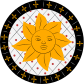 This presentation template is free for everyone to use thanks to the following:
SlidesCarnival for the
presentation template

Pexels for the photos
Happy designing!
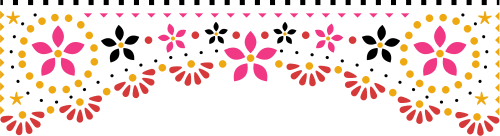 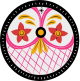 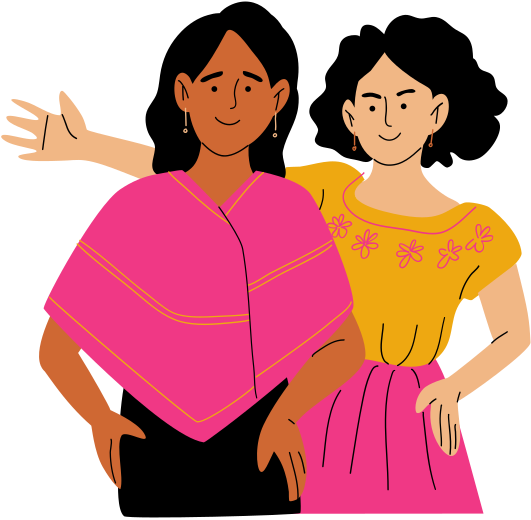 ICONS
RESOURCE PAGE
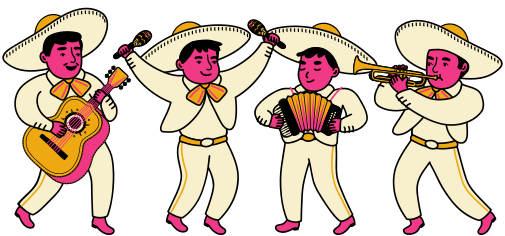 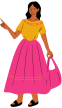 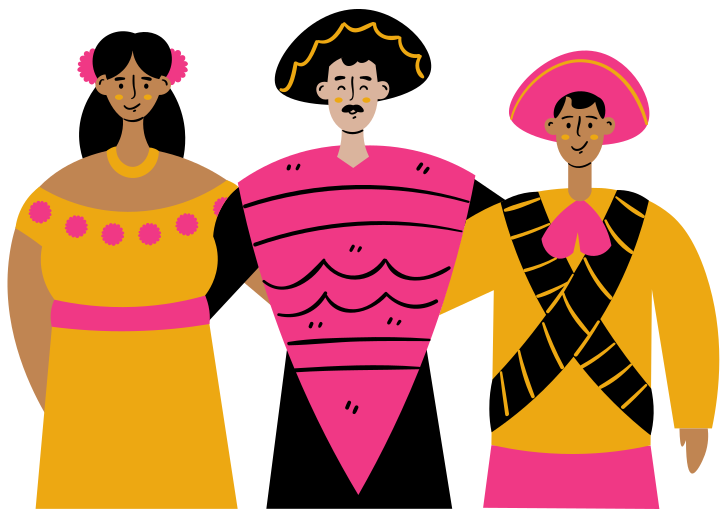 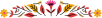 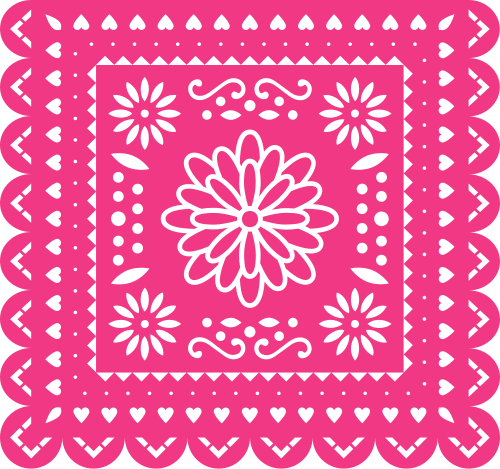 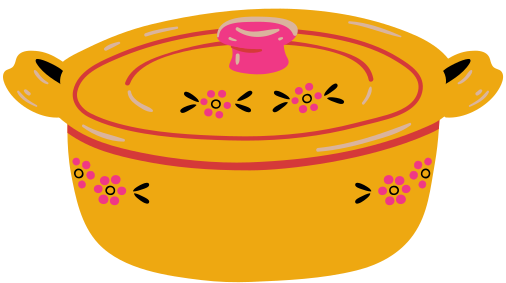 Use these design resources in your Canva Presentation. Happy designing! 

Don't forget to delete this page
before presenting.
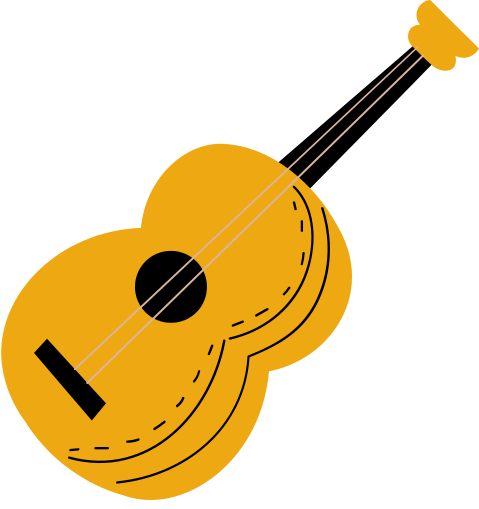 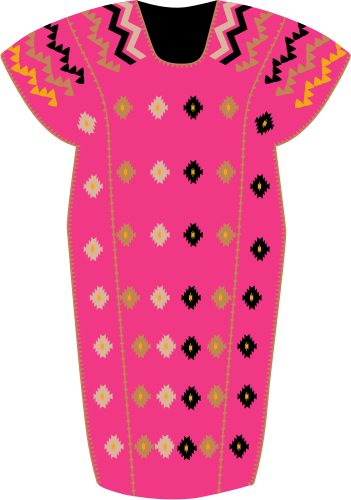 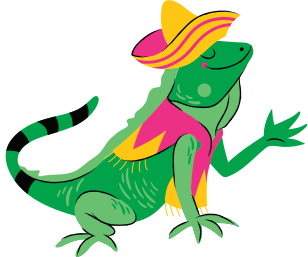 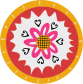 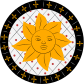 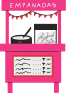 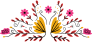 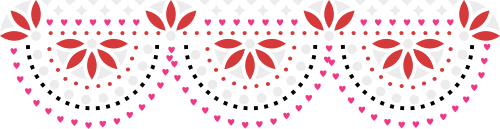 ICONS
RESOURCE PAGE
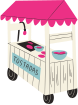 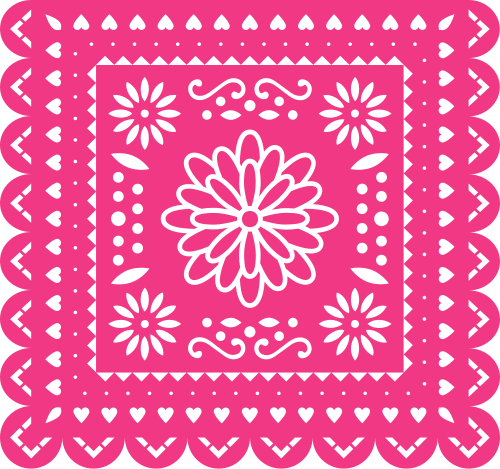 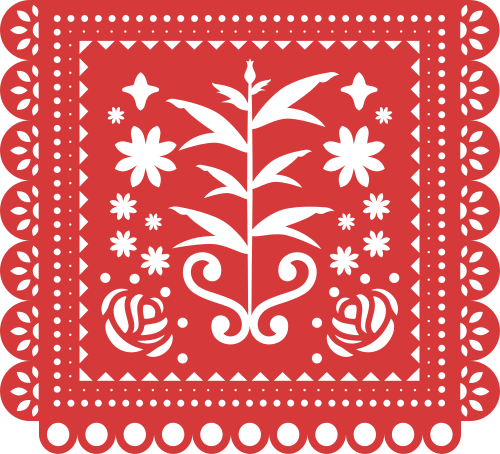 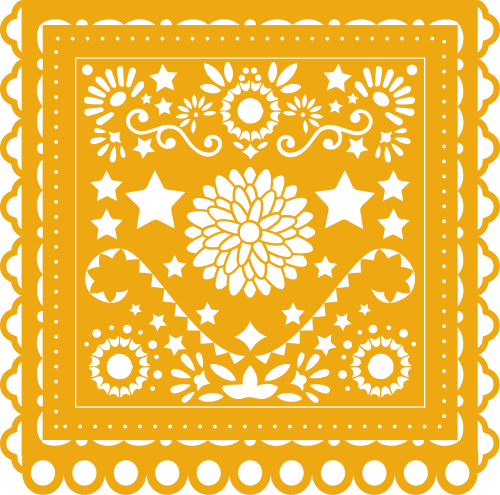 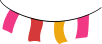 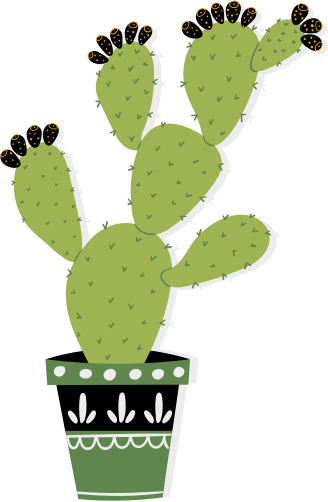 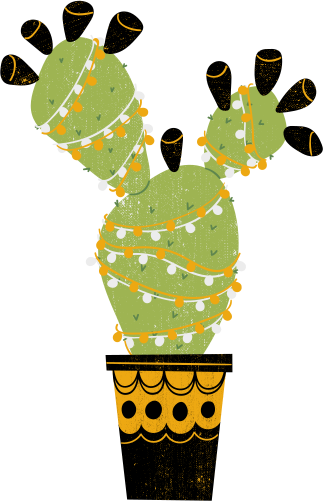 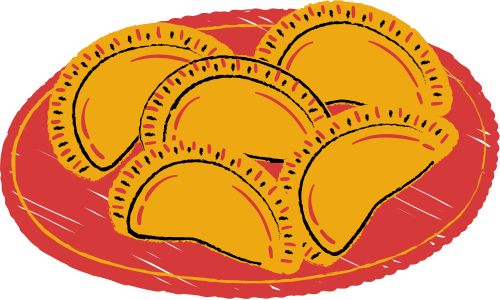 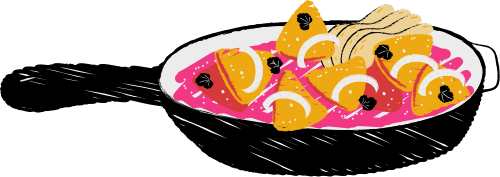 Use these design resources in your Canva Presentation. Happy designing! 

Don't forget to delete this page
before presenting.
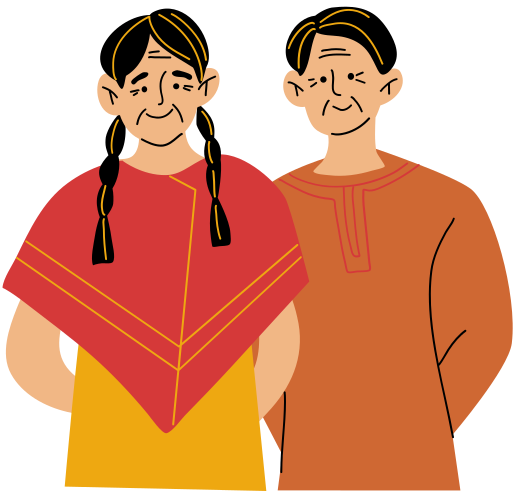 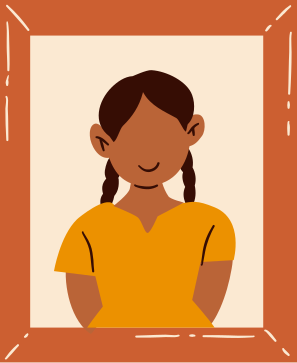 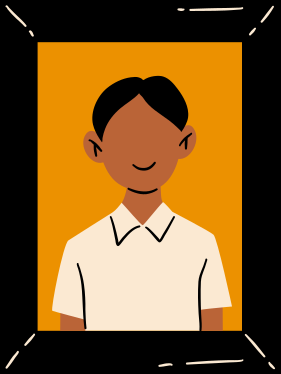 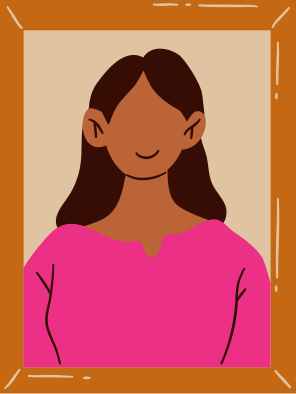 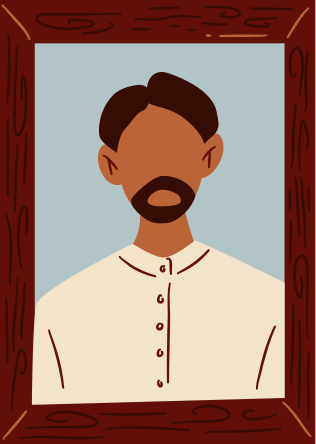 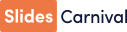 FREE TEMPLATES FOR ALL YOUR PRESENTATION NEEDS
For PowerPoint,
Google Slides, and Canva
100% free for personal
or commercial use
Ready to use, professional,
and customizable
Blow your audience away
with attractive visuals
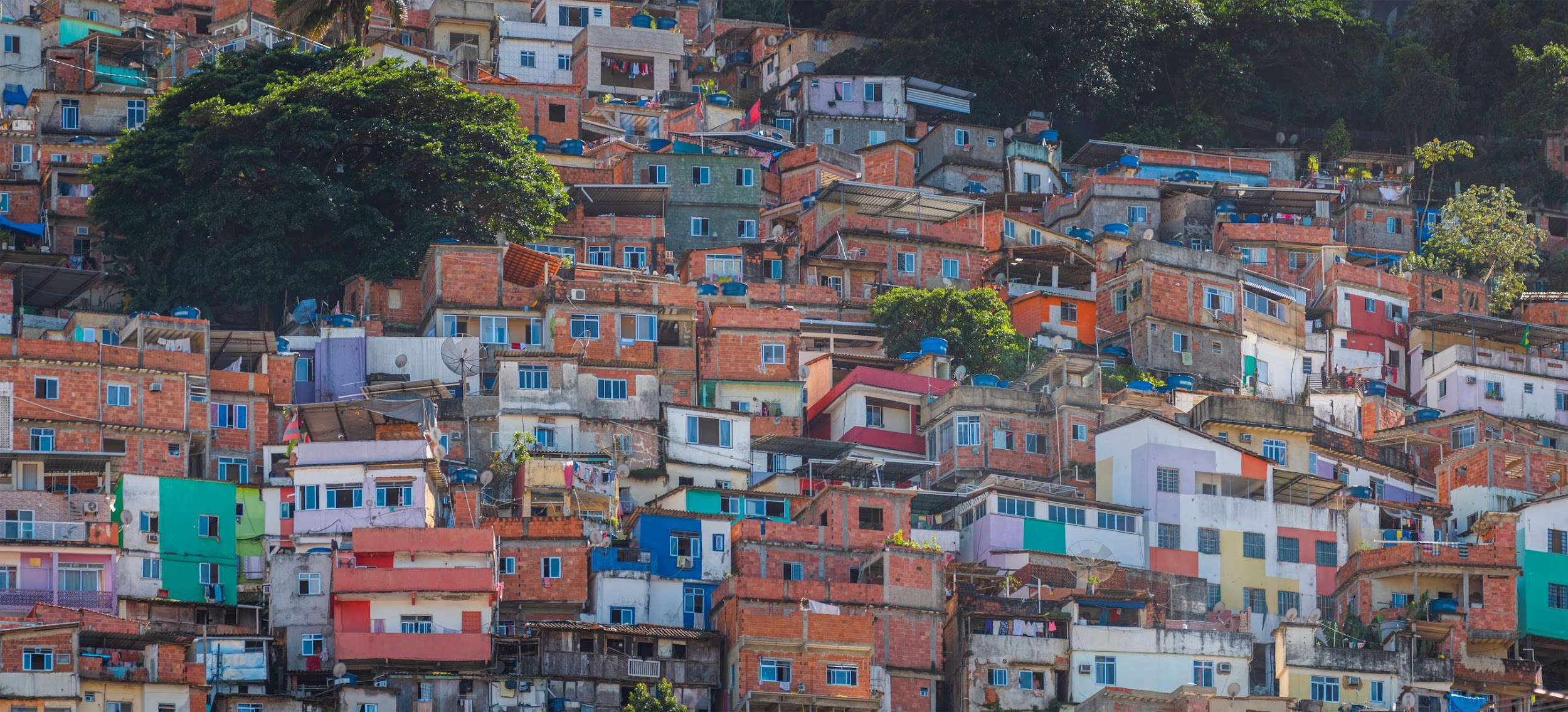